Výuka porodních asistentek na porodnických modelech
Vlasta Dvořáková, Marie Dočekalová, Simona Hájková
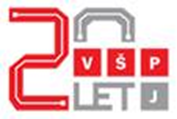 Simulační centrum VŠPJ
Vzhledem k zvyšujícím se požadavkům na kvalitu výuky došlo na VŠPJ k vybudování zcela nových simulačních odborných učeben jednotky intenzivní péče a porodního sálu
Financování – Národní plán obnovy
 Studující si zde mohou vyzkoušet reálné postupy na reálných přístrojích
Simulační učebna intenzivní péče
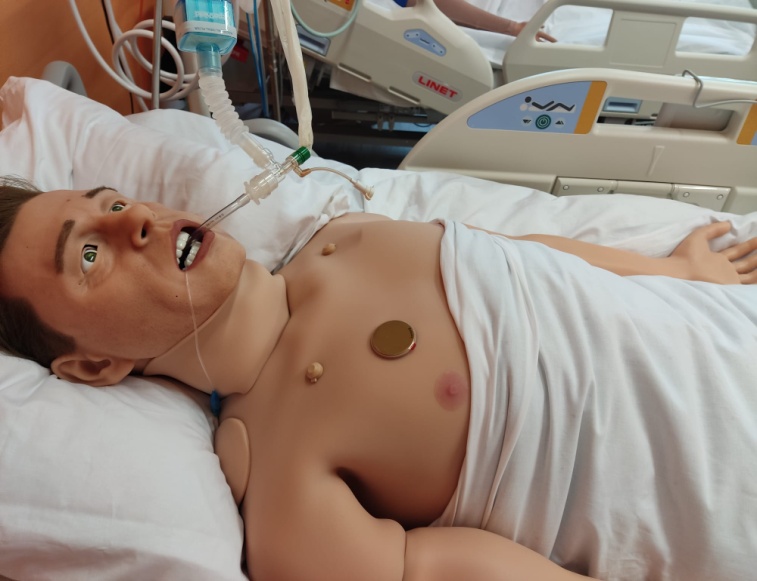 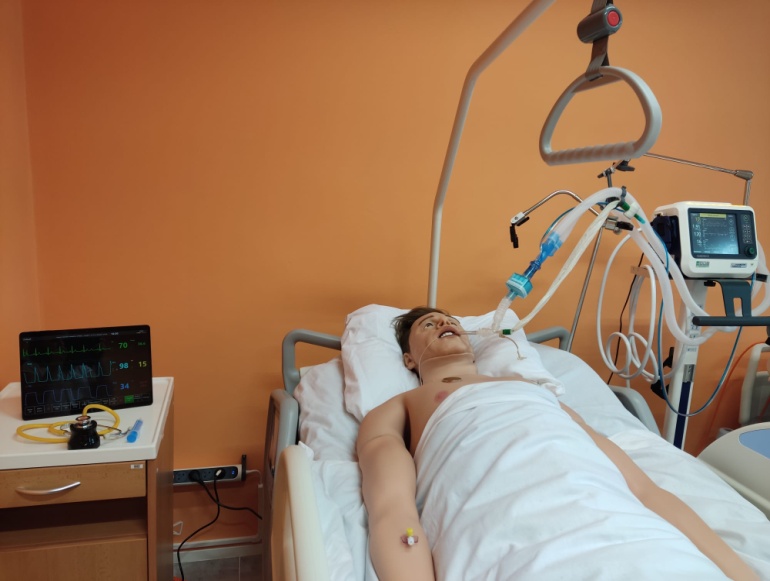 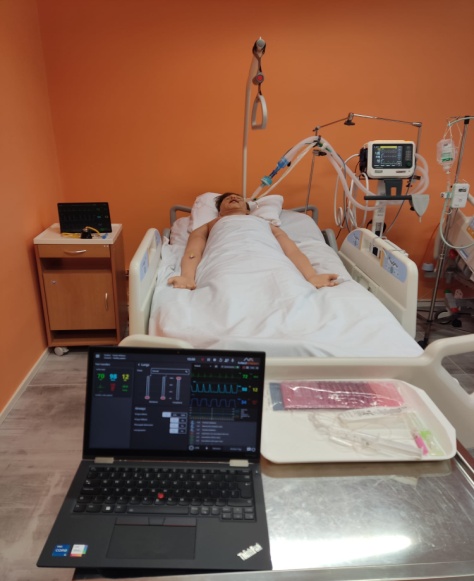 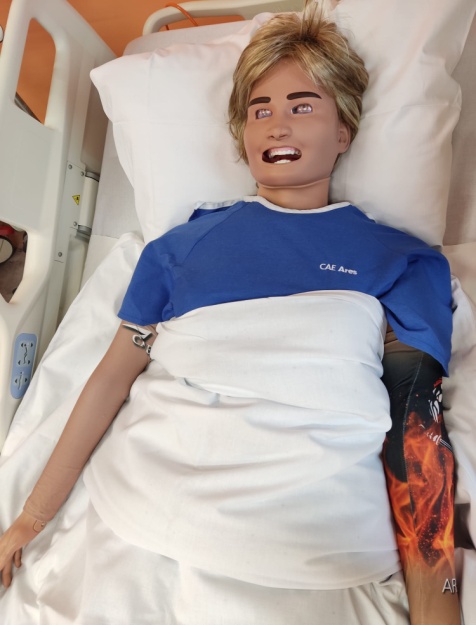 Simulační učebna porodního sálu
Slouží k praktické výuce postupů v porodní asistenci, v ošetřovatelství v pediatrii a ošetřovatelství v neonatologii od zimního semestru 2024/2025
Studenti si procvičují ošetřovatelské postupy v péči o rodící ženu a u dětí od jejich narození až do jednoho roku věku dítěte.
Modely nabízí nácvik ošetřovatelských, diagnostických i léčebných intervencí
Praktická cvičení zahrnují
Nové možnosti praktické výuky
Porodnický simulátor PROMPT Flex
Flexibilní, přenosné využití
Normální porod, KP, dystokie ramének, VEX, Forceps, 3.DP
Plně ohebné klouby dítěte, obsahující klíční kosti, fontanely, flexibilní hlavu
Bezdrátové měření síly
Dilatace děložního hrdla
Modul poporodnho krvácení
Model donošeného novorozence Mia…
Mia - specifikace
Bezdrátový simulátor napodobující skutečného novorozeneckého lidského pacienta. Určeno pro nácvik novorozenecké péče, kardiopulmonální resuscitace (KPR), intenzivní péče a široké škály dovedností v péči o novorozence a neonatální terapii

Věk - prvních 28 dní
Výška 55 cm
Hmotnost 4 kg
Nepřetržitý provoz bez kabelu s vestavěnou baterií 8 hodin
Bezdrátové ovládání (30 metrů)
Pružná a věrná pokožka celého těla
Realistická kloubní ohebnost v oblasti krku, ramen, loktů, boků, kolen, chodidel a zápěstí
Realistická pupeční šňůra
Hmatatelné kostní oblasti
Fyziologický novorozenec – Apgar 10-10-10
video - Fyziologický novorozenec
Dyspnoe – Apgar 6
Video -  Dyspnoe - Apgar
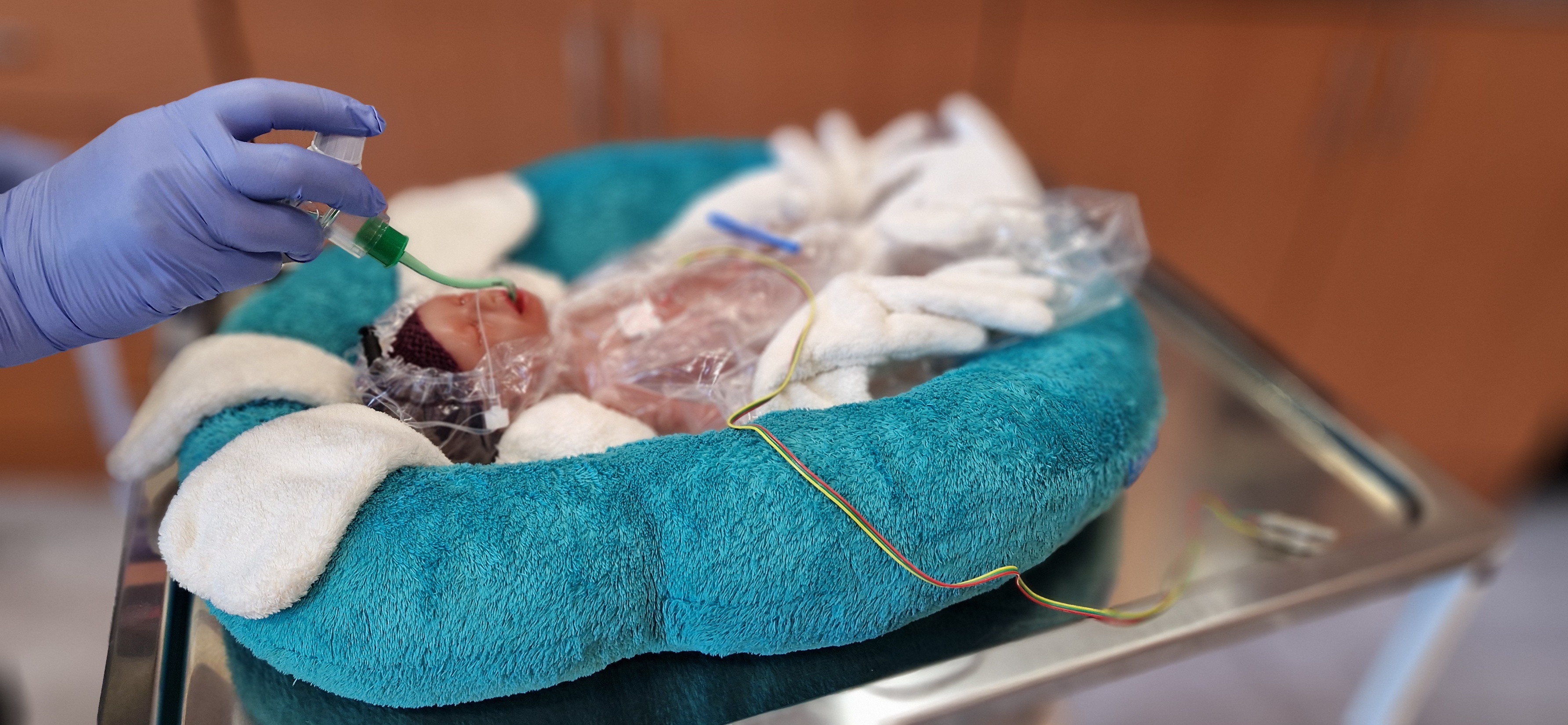 Paul…
Pacientský monitor / tablet lektora
PaulSCÉNÁŘ 1 - dobrá poporodní adaptace   AS - 8 /9 /10
SCÉNÁŘ 2 - Ztížené dýchání, cyanóza, saturace 64% …
Video -   Ztížené dýchání, cyanóza, ….
Endotracheální intubace
Video – endotracheální intubace
Simulátor porodu Lucina
Lucina – specifikace:
Bezdrátová celotělová figurína
Figurína: 175 cm/50 kg, 4 hodiny provozu
Plod: 48 cm/2,5 kg, 7 hodin provozu
Tablet pro instruktora
Pacientský monitor (EKG, NIBP, SpO2, TT, CTG)
Simulátor autonomně reaguje na veškeré zásahy fyziologickými reakcemi
Plně funkční v poloze na zádech i na všech čtyřech
Možnosti simulátoru:
Modul netěhotné pacientky pro nácvik naléhavých situací (KPR, CMP, hypovolemický šok, dušnost…)
Nácvik předporodního vyšetření
Nácvik porodu
Nácvik řešení dystokie ramének
Nácvik poporodní péče/poporodního krvácení
Univerzální funkce simulátoru:
Neurologický systém:
Reakce očí (mrkání, barva bělma…)
Simulace záchvatu rytmickými pohyby paží a mrkáním
Nastavení a zobrazení hodnot intrakraniálního tlaku
Respirační systém:
Endotracheální kanyly/tracheostomické kanyly
Normální a abnormální poslechové fenomény
Simulace pneumotoraxu
Kardiovaskulární systém:
3 nebo 4 svodové EKG, monitorace TK
Simulátor generuje srdeční ozvy včetně patologií
KPR včetně defibrilace (realistická analýza stlačování hrudníku)
Další funkce:
Katetrizace MM, i.v. přístupy na HKK (předprogramované podávání více než 50 i.v.léků), epidurální přístup
Pomůcky pro výuku vyšetření porodních cest/raný porod
Realistické porodní cesty
Vaginální vyšetření – různá stadia dilatace
Leopoldovy hmaty
Pomůcky pro simulaci porodu
Porod záhlavím i KP
Postupný sestup plodu i rotace
Možnost volby porodních pozic
Ovládání délky a četnosti kontrakcí
Možnost použití kleští i VEX
Nácvik epiziotomie
Pomůcky pro simulaci poporodního krvácení/hypotonie dělohy
Kontrahovaná/hypotonická/atonická děloha
Různá intenzita poporodního krvácení
Komprese a děložní masáž 
Poporodní inverze dělohy
Výběr scénáře simulace porodu
Normální porod
Instrumentální porod
Porod koncem pánevním
Dystokie ramének
Prolaps pupečníku
Eklampsie
Tachykardie plodu spojená s horečkou rodičky
Útlum CNS plodu v souvislosti s podáním opiátů rodičce
Kardiopulm. zástava rodičky
Atonie dělohy po porodu
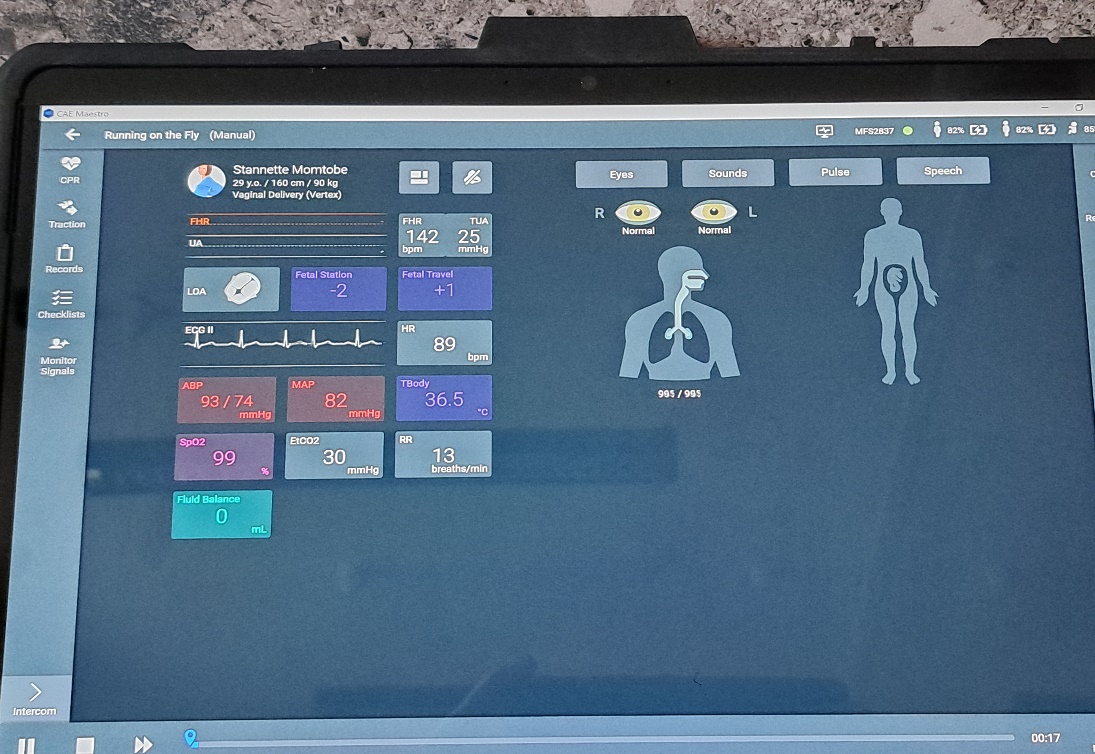 Model Lucina- simulace fyziologického porodu
Video – simulace fyziologického porodu
Simulace porodu koncem pánevním
Video - simulace porodu koncem pánevním
Simulace dystokie ramének
Video - simulace dystokie ramének
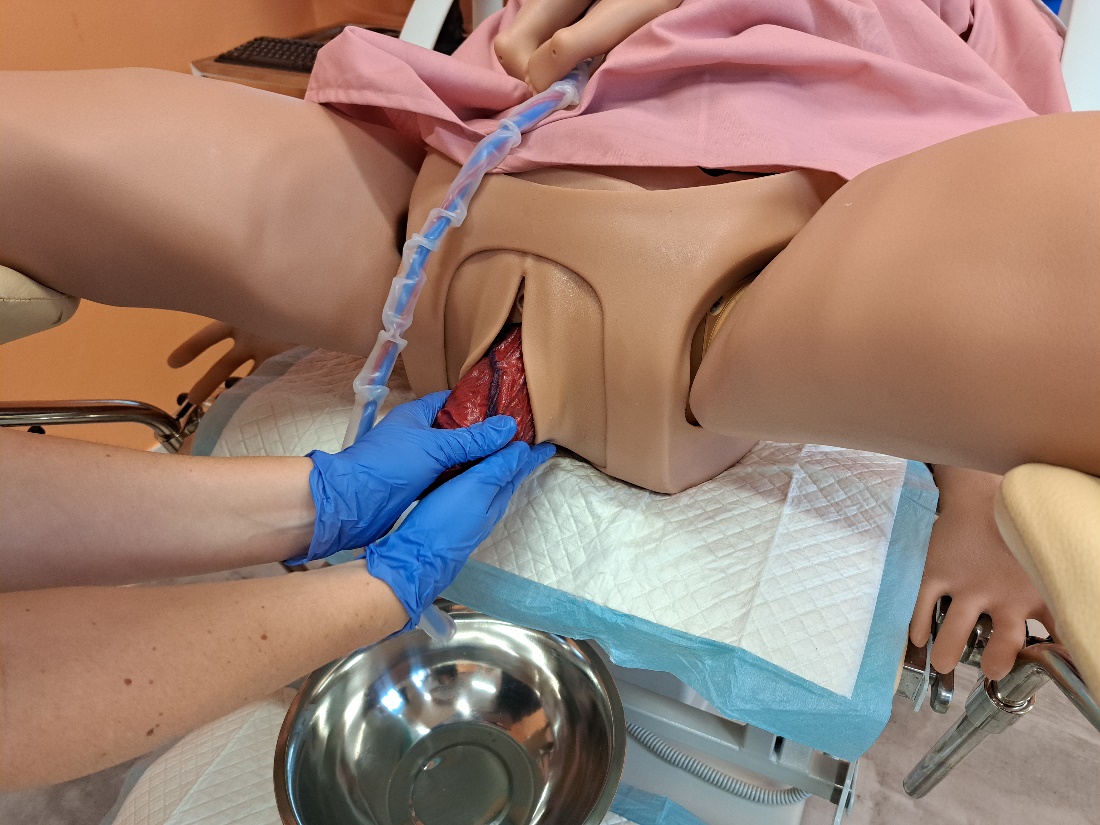 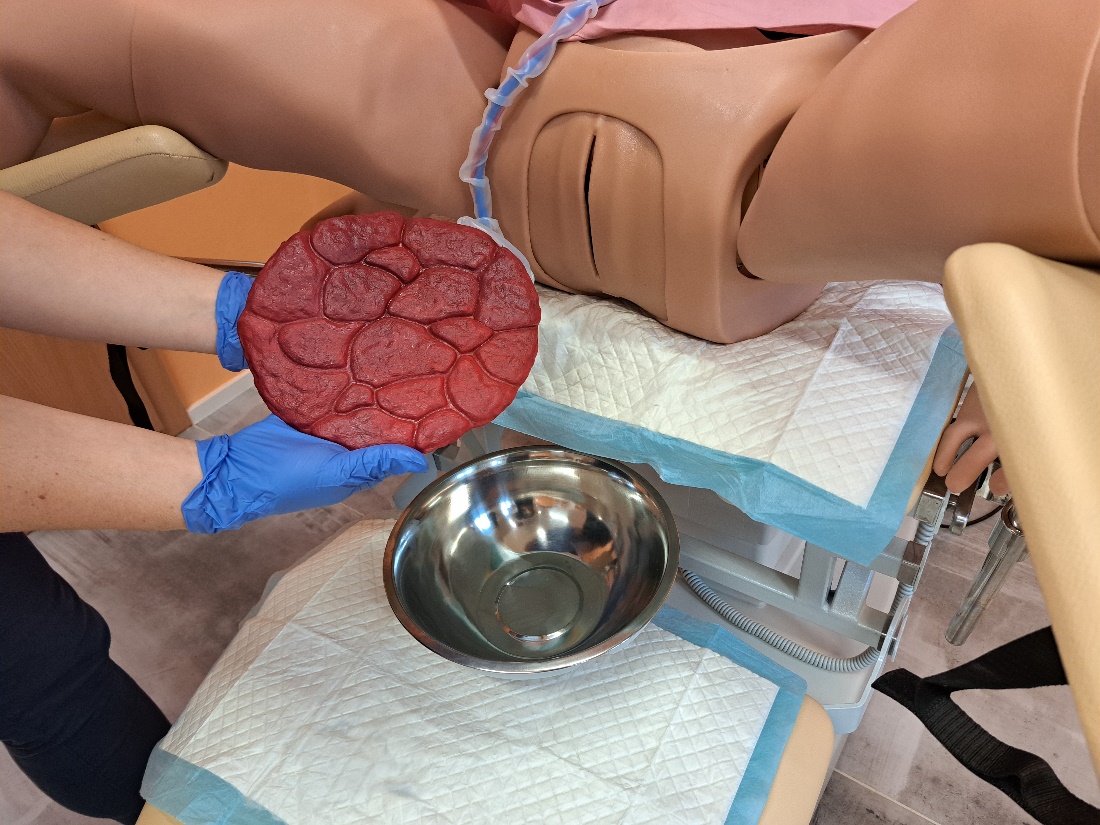 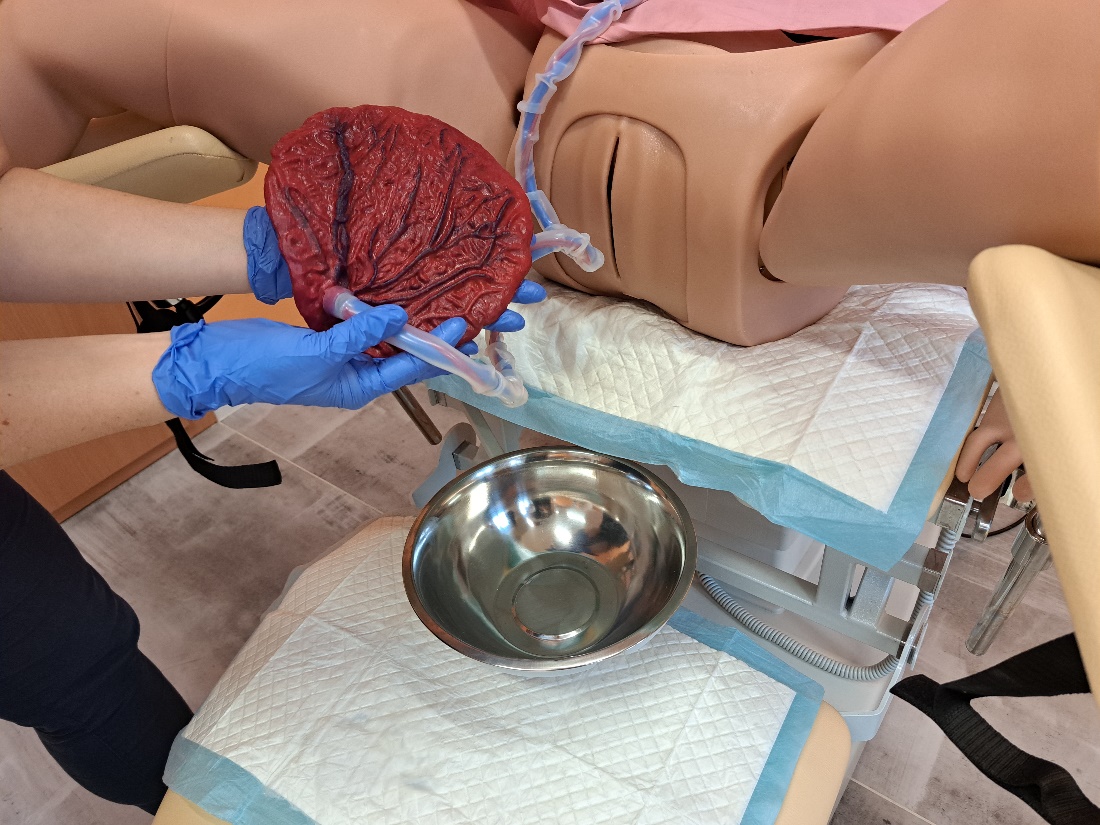 Možnosti budoucího využití simulační učebny VŠPJ
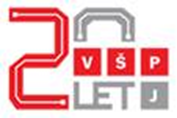 Ošetřovatelská péče v neonatologii - cvičení
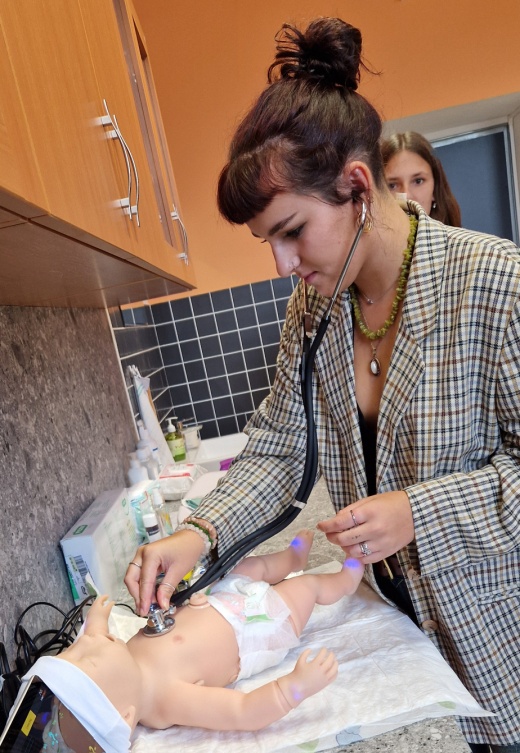 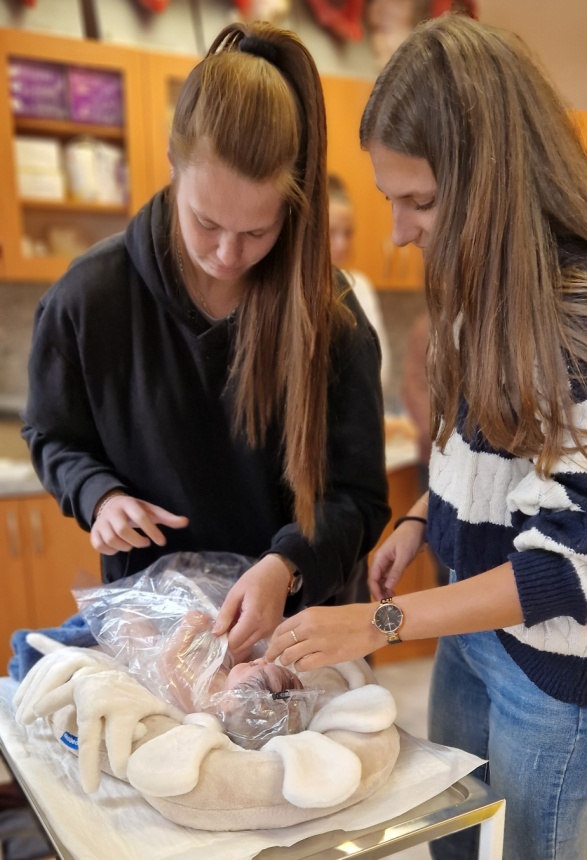 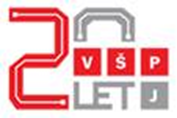 Porodní asistence – cvičení:
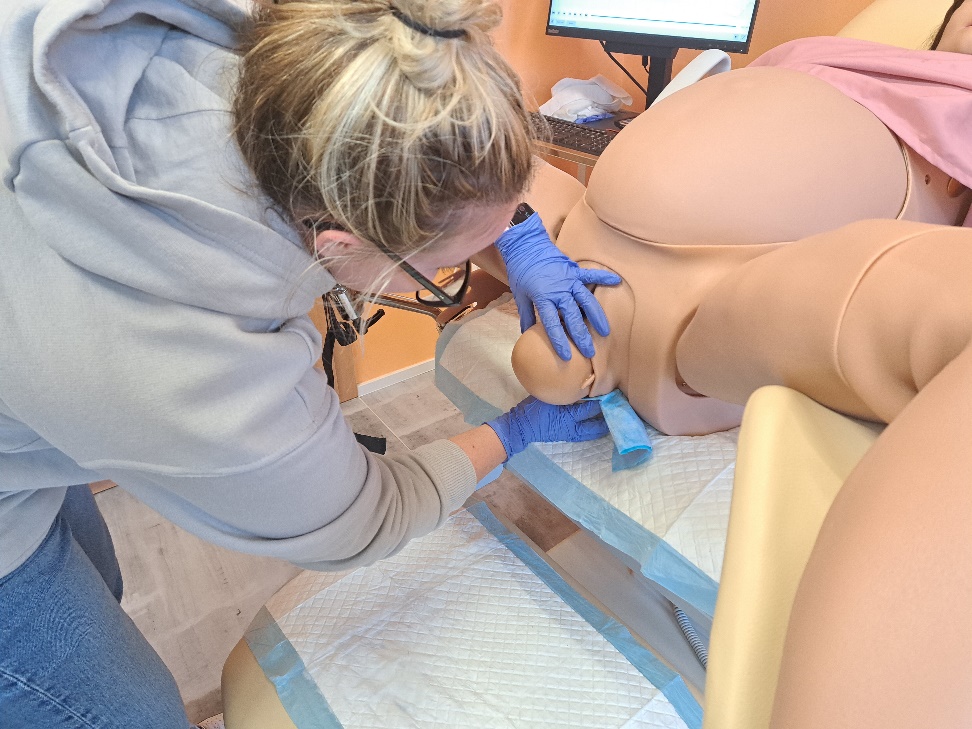 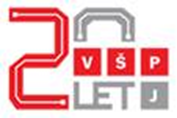 Děkuji za pozornost
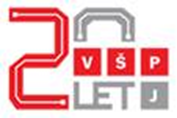